Hair & Nails
Anatomy 3.4
Function:
Protects skin, provides warmth, & detects stimuli
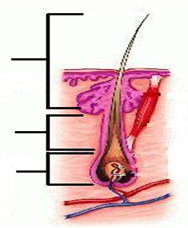 Hair Shaft
Hair Root
Hair Bulb
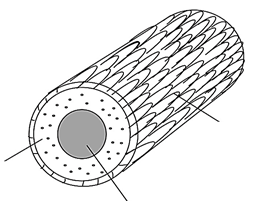 Cuticle
Cortex
Medulla
Goosebumps:
Arrector pili muscle attaches to the hair follicle & pulls it upright (traps heat)
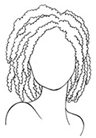 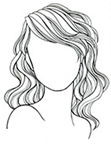 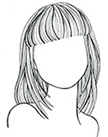 Nails:
Cuticle:
Dead skin at nail base.
Lunula:
“White Moon”
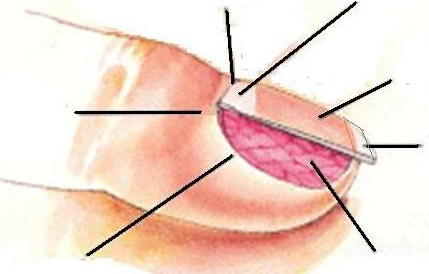 Nail Plate:
Outer exposed surface of nail.
Nail Matrix:
Where growth occurs
Free Edge:
Extends beyond finger tip.
Nail Bed:
Provides nourishment
Nail Fold:
Keeps foreign objects out